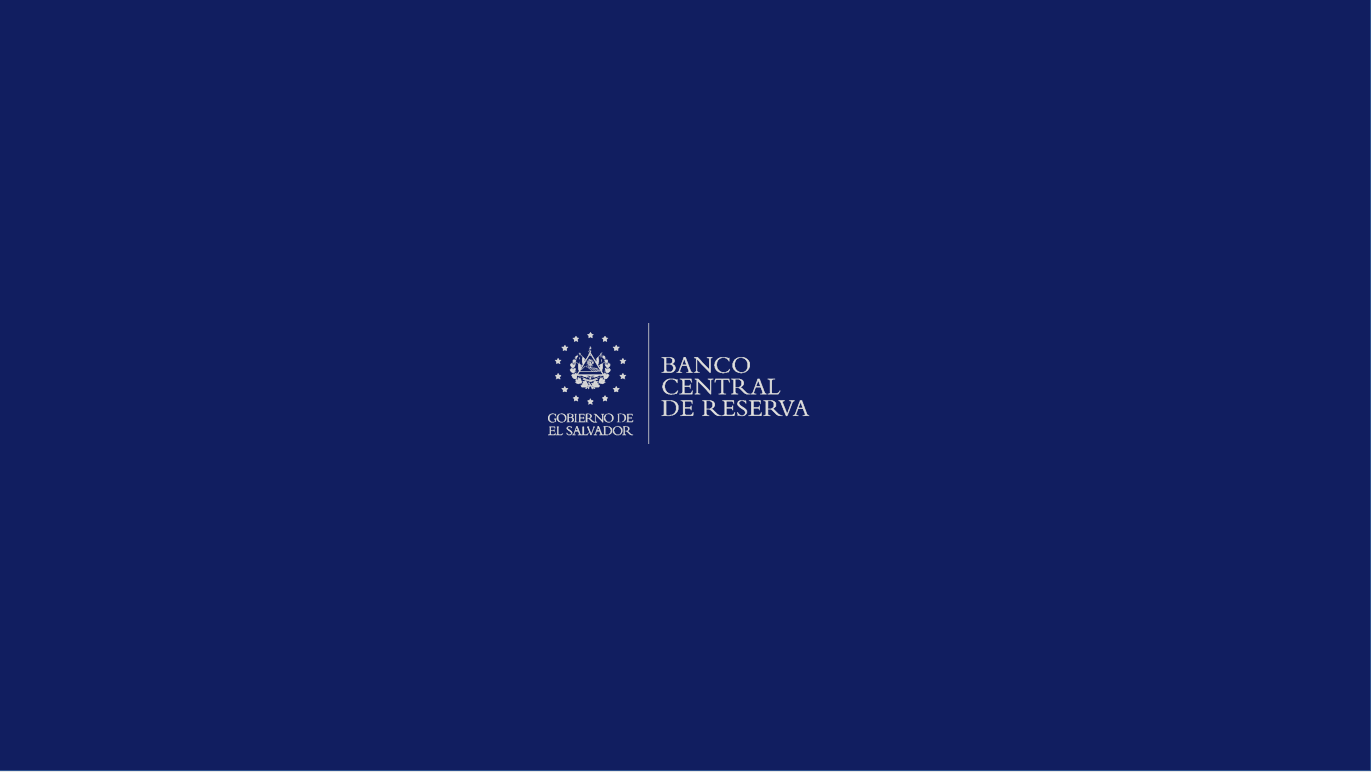 Programa de Clima Organizacional
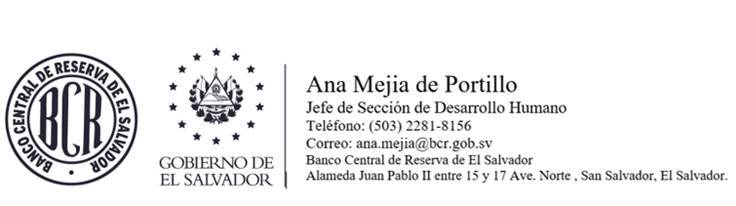 1. ¿Qué es el clima?
Ambiente generado por las emociones de los miembros de un grupo u organización, el cual está relacionado con la motivación de los empleados. (parte física como emocional y mental). 

Ambiente que se respira en un entorno laboral.
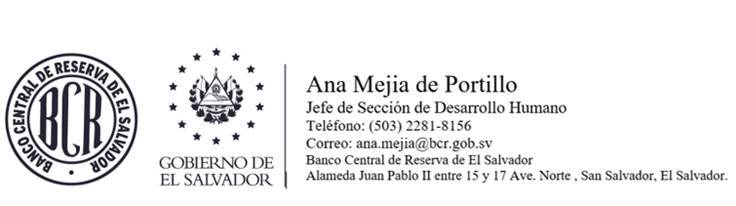 2. Actividades que se realizan en el bcr
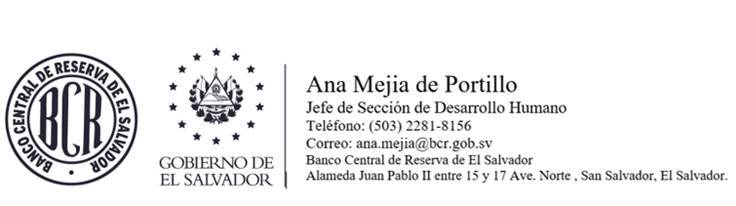 3. FACTORES QUE INFLUYEN EN EL c.o.
Relaciones entre compañeros.
Relaciones entre personal y jefes.
Líder y estilo de liderazgo.
Comunicación interna (y externa).
Espacio de trabajo.
Condiciones de trabajo.
Motivación institucional.
Política salarial.
Factores no relacionados con el puesto de trabajo.
[Speaker Notes: © Copyright Showeet.com – Free PowerPoint Templates]
POSITIVAS
NEGATIVAS
CONSECUENCIAS
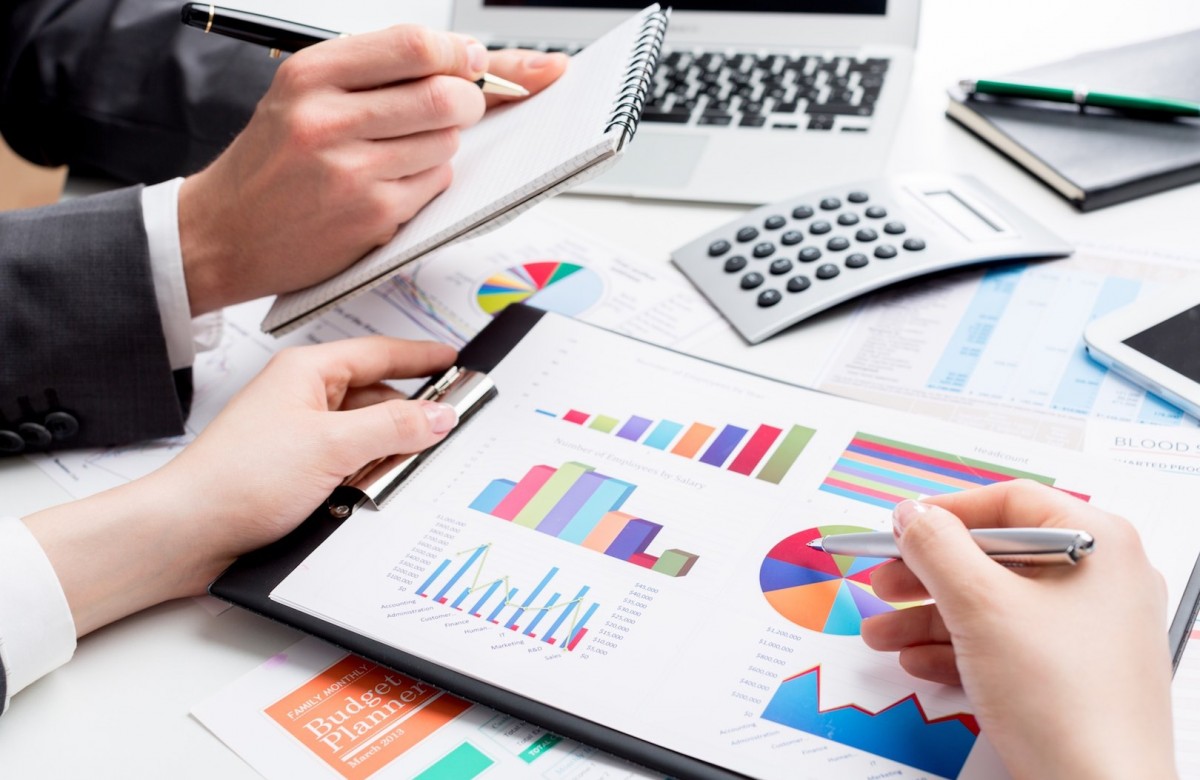 4.¿para qué hacer un diagnóstico de clima organizacional?
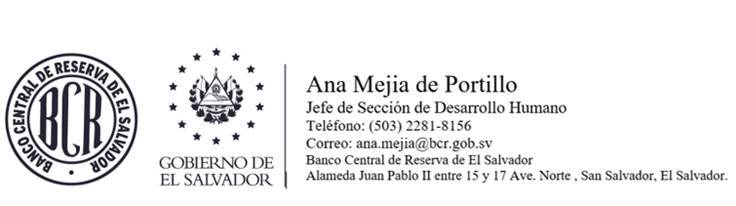 Conocer factores de satisfacción e insatisfacción
Es importante para
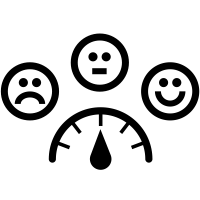 Implementar acciones correctivas.
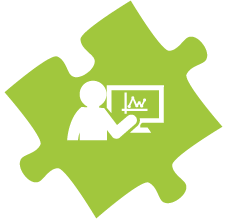 Promover la participación e involucramiento del personal.
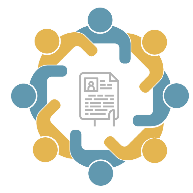 Elimina o minimiza  problemas.
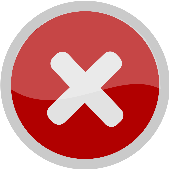 Fortalece el liderazgo, comunicación, trabajo en equipo, etc.
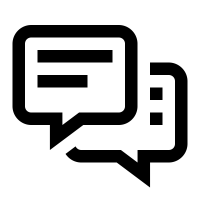 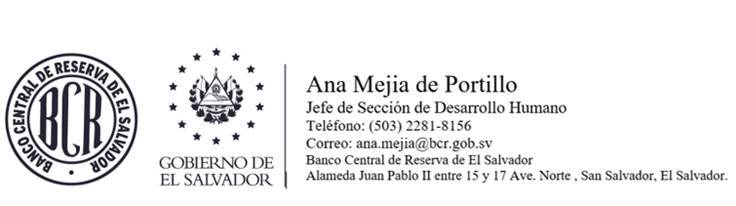 Desarrollo del personal.
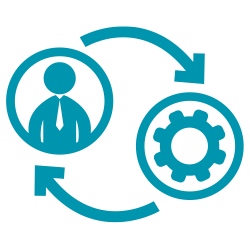 [Speaker Notes: © Copyright Showeet.com – Free PowerPoint Templates]
Genera compromiso e identificación del personal con la institución.

Promueve un ambiente gratificante en el trabajo.

Apoya al cumplimiento de la misión.

Genera efectividad institucional.

Fortalece la imagen institucional.
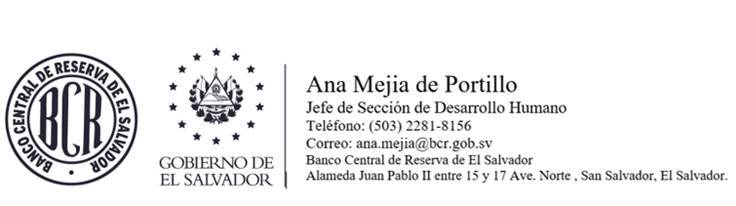 Es importante PORQUE:
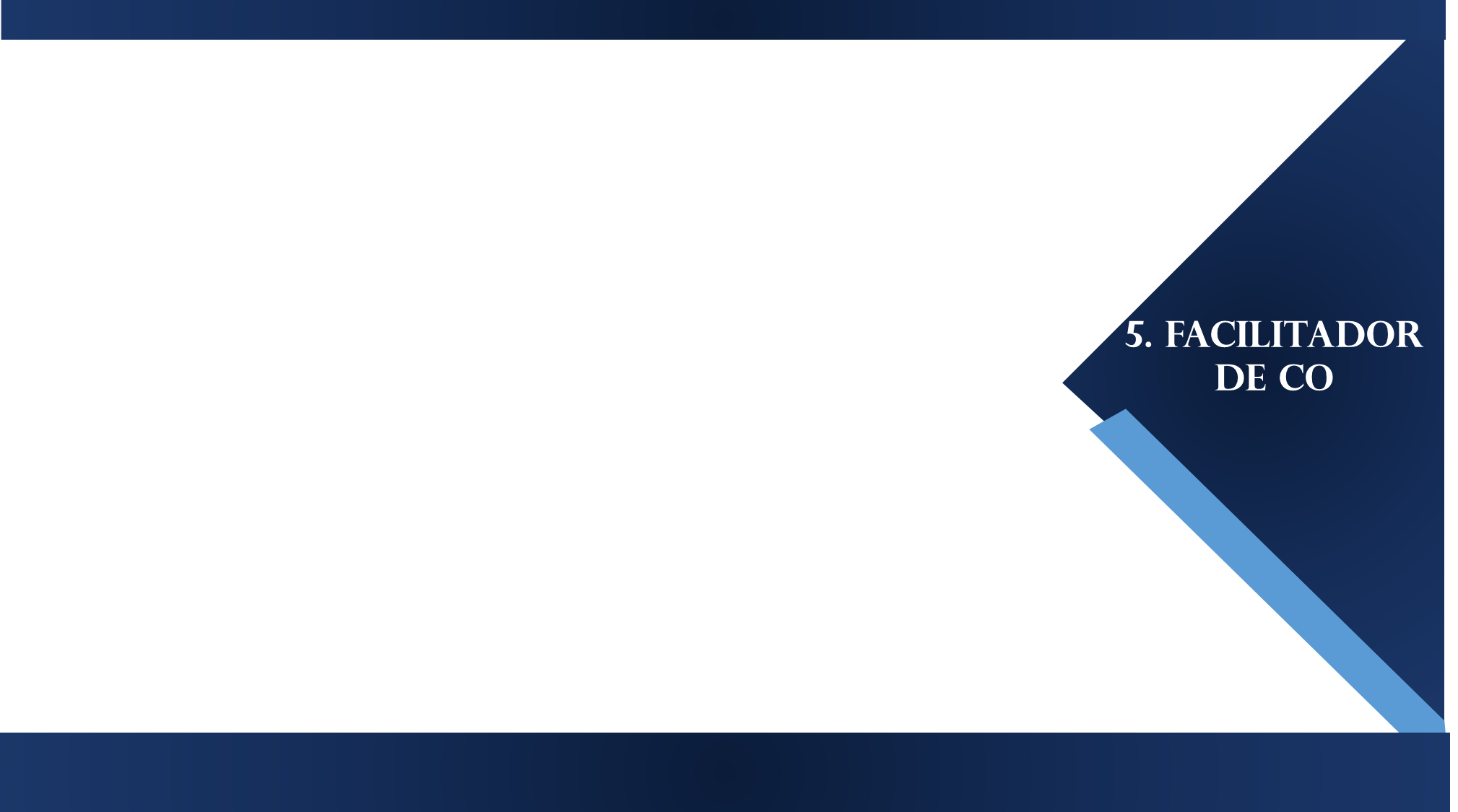 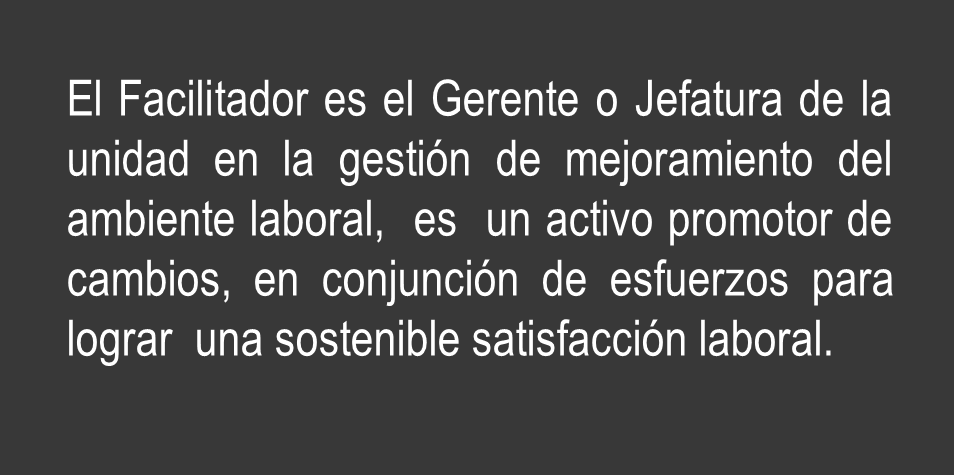 5. HERRAMIENTAS PARA MEDIR EL C.O.
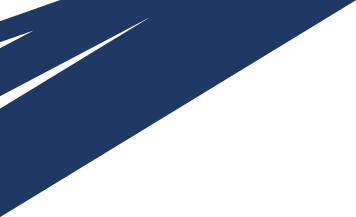 Encuestas
Entrevistas
Focus Group
Análisis FODA
Observación
Sondeos